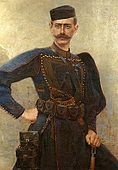 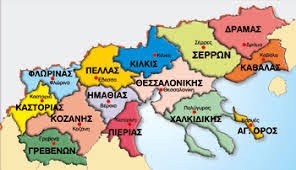 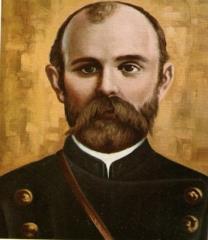 ΜΑΚΕΔΟΝΙΚΟΣ ΑΓΩΝΑΣ
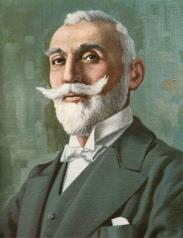 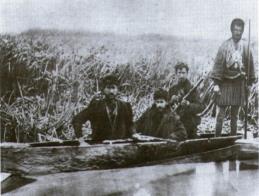 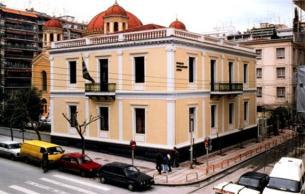 Διδακτικό σενάριο Στ' τάξης - Σ. Παπαδόπουλος εκπονητής  Ι.Ε.Π.
1
ΧΡΟΝΙΚΟ ΠΛΑΙΣΙΟ ΕΝΟΤΗΤΑΣ
Τα γεγονότα που παρουσιάζονται στην ενότητα εκτυλίσσονται την περίοδο 1878 - 1908. Είναι μια σύντομη αλλά ιδιαίτερη κρίσιμη περίοδο 30 ετών.               
Τι έχει προηγηθεί
Η Οθωμανική αυτοκρατορία έχει χάσει τον πόλεμο με τη Ρωσία, η Σερβία, το Μαυροβούνιο, η Ρουμανία είναι ανεξάρτητα κράτη και η Βουλγαρία αυτόνομη. Η περιοχή της Μακεδονίας παραμένει υπό τουρκική κατοχή.
Διδακτικό σενάριο Στ' τάξης - Σ. Παπαδόπουλος εκπονητής Ι.Ε.Π.
2
ΤΟ ΣΥΝΕΔΡΙΟ ΤΟΥ ΒΕΡΟΛΙΝΟΥ
Το συνέδριο του Βερολίνου πραγματοποιήθηκε τον Ιούλιο του  1878 και έφερε μεγάλες αλλαγές στη Συνθήκη του Αγίου Στεφάνου που είχε γίνει πριν λίγους μήνες (Φεβρουάριο 1878). Σύμφωνα με αυτό:
Η Μακεδονία παρέμενε στην κατοχή της Τουρκίας, 
Η Βουλγαρία παρέμενε αυτόνομη. Έχασε τις περισσότερες περιοχές που της είχαν παραχωρηθεί με τη συνθήκη του Αγίου Στεφάνου και ανάμεσα σε αυτές ήταν η Μακεδονία.
 Άνοιγε ο δρόμος για την παραχώρηση της Θεσσαλίας και της Άρτας στην Ελλάδα. 
Η Σερβία, η Ρουμανία και το Μαυροβούνιο κέρδισαν την ανεξαρτησία τους.
Διδακτικό σενάριο Στ' τάξης - Σ. Παπαδόπουλος εκπονητής Ι.Ε.Π.
3
ΤΑ ΚΡΑΤΗ ΣΤΗ ΒΑΛΚΑΝΙΚΗ ΧΕΡΣΟΝΗΣΟ ΤΟ 1830
Διδακτικό σενάριο Στ' τάξης - Σ. Παπαδόπουλος εκπονητής Ι.Ε.Π.
4
ΤΑ ΣΥΝΟΡΑ ΣΤΑ ΒΑΛΚΑΝΙΑ ΑΠΟ ΤΟ 1877-1881
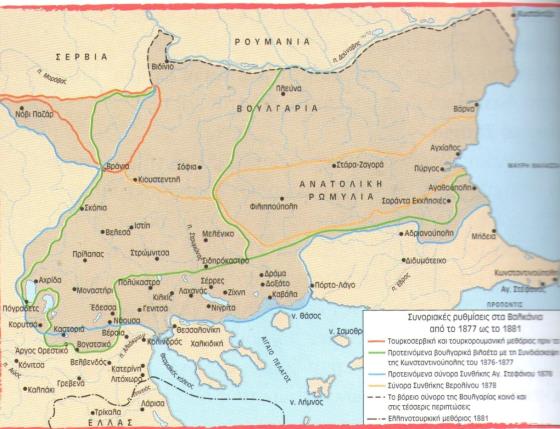 Διδακτικό σενάριο Στ' τάξης - Σ. Παπαδόπουλος εκπονητής Ι.Ε.Π.
5
ΤΑ ΚΡΑΤΗ ΣΤΗ ΒΑΛΚΑΝΙΚΗ ΧΕΡΣΟΝΗΣΟ ΜΕΤΑ ΤΟ ΣΥΝΕΔΡΙΟ ΤΟΥ ΒΕΡΟΛΙΝΟΥ 1878
Διδακτικό σενάριο Στ' τάξης - Σ. Παπαδόπουλος εκπονητής Ι.Ε.Π.
6
ΤΑ ΚΡΑΤΗ ΣΤΗ ΒΑΛΚΑΝΙΚΗ ΧΕΡΣΟΝΗΣΟ ΤΟ 1900 - ΑΡΧΕΙΟ Ε.Λ.Ι.Α.
Διδακτικό σενάριο Στ' τάξης - Σ. Παπαδόπουλος εκπονητής Ι.Ε.Π.
7
ΜΑΚΕΔΟΝΙΚΟΣ ΑΓΩΝΑΣ
Ο ένοπλος αγώνας μεταξύ Ελλήνων και Βουλγάρων την περίοδο 1904 - 1908 για το ποιος θα κυριαρχήσει στην περιοχή της Μακεδονίας ονομάζεται Μακεδονικός αγώνας.
Διδακτικό σενάριο Στ' τάξης - Σ. Παπαδόπουλος εκπονητής Ι.Ε.Π.
8
ΔΙΑΡΚΕΙΑ ΤΟΥ ΜΑΚΕΔΟΝΙΚΟΥ ΑΓΩΝΑ
Ο ένοπλος Μακεδονικός αγώνας κράτησε 5 έτη από το 1904 μέχρι το 1908. Το 1908 σταμάτησε η ένοπλη φάση του Μακεδονικού αγώνα επειδή είχαμε αλλαγές στην Τουρκία με  το Κίνημα των Νεότουρκων, οι οποίοι υποσχέθηκαν ισονομία και παραχώρηση δικαιωμάτων και τότε Έλληνες και Βούλγαροι σταμάτησαν τις  συγκρούσεις.
Διδακτικό σενάριο Στ' τάξης - Σ. Παπαδόπουλος εκπονητής Ι.Ε.Π.
9
ΒΟΥΛΓΑΡΙΑ ΚΑΙ ΕΛΛΑΔΑ ΔΙΕΚΔΙΚΟΥΝ ΤΗ ΜΑΚΕΔΟΝΙΑ
Έλληνες και Βούλγαροι διεκδικούσαν τη Μακεδονία και η περιοχή έγινε πεδίο αντιπαράθεσης μεταξύ των δύο κρατών. 
Οι πιο σημαντικοί τομείς αντιπαράθεσης ήταν:
Εκκλησία
Εκπαίδευση
Διδακτικό σενάριο Στ' τάξης - Σ. Παπαδόπουλος εκπονητής Ι.Ε.Π.
10
Η ΒΟΥΛΓΑΡΙΚΗ ΕΞΑΡΧΙΑ
Το 1870 η βουλγαρική εκκλησία αποσχίστηκε από το Οικουμενικό Πατριαρχείο και ανακηρύχτηκε αυτοκέφαλη. 
Η ανεξάρτητη βουλγαρική εκκλησία ονομάστηκε Εξαρχία.  
Η βουλγαρική εκκλησία, η Εξαρχία, εργάστηκε για τα βουλγαρικά συμφέροντα στην περιοχή.
Έστειλαν Βούλγαρους ιερείς στα χωριά και στόχος τους ήταν τα χωριά αυτά να προσχωρήσουν στην Εξαρχία. Όσα χωριά έμειναν πιστά στο Πατριαρχείο ταυτίστηκαν με το Οικουμενικό Πατριαρχείο και την Ελλάδα.
 Όσα χωριά προσχώρησαν στην Εξαρχία θεωρήθηκαν ότι είναι βουλγαρικά χωριά.
Διδακτικό σενάριο Στ' τάξης - Σ. Παπαδόπουλος εκπονητής Ι.Ε.Π.
11
ΚΟΜΙΤΑΤΖΗΔΕΣ
Οι Βούλγαροι έστειλαν στην περιοχή αντάρτες που ονομάζονταν κομιτατζήδες. Οι κομιτατζήδες πίεζαν τους κατοίκους να δηλώσουν ότι ανήκουν στην ανεξάρτητη βουλγαρική εκκλησία δηλαδή στην Εξαρχία. Οι κομιτατζήδες τρομοκρατούσαν τους κατοίκους, δολοφόνησαν δασκάλους και ιερείς και εκβίαζαν για να πετύχουν το σκοπό τους, που ήταν να γίνει η Μακεδονία τμήμα της Βουλγαρίας.
Διδακτικό σενάριο Στ' τάξης - Σ. Παπαδόπουλος εκπονητής Ι.Ε.Π.
12
ΠΩΣ ΠΑΡΟΥΣΙΑΖΑΝ ΟΙ ΕΛΛΗΝΙΚΕΣ 
ΕΦΗΜΕΡΙΔΕΣ ΤΗ ΔΡΑΣΗ ΤΩΝ ΒΟΥΛΓΑΡΩΝ
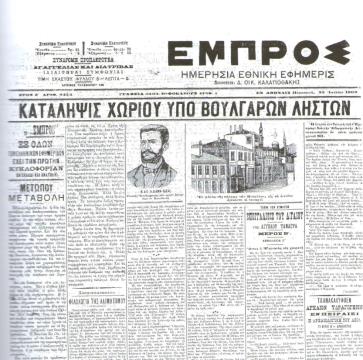 Διδακτικό σενάριο Στ' τάξης - Σ. Παπαδόπουλος εκπονητής Ι.Ε.Π.
13
ΕΚΠΑΙΔΕΥΣΗ
Στο χώρο της εκπαίδευσης υπήρξε μεγάλος ανταγωνισμός μεταξύ Ελλάδας και Βουλγαρίας. Την περίοδο αυτή χτίστηκαν νέα κτήρια για σχολεία, ιδρύθηκαν πολλά σχολεία και πολλοί δάσκαλοι  πήγαν και διδάξαν σε αυτά. Στη φωτογραφία η Νίκειος Σχολή στο Νυμφαίο.
Διδακτικό σενάριο Στ' τάξης - Σ. Παπαδόπουλος εκπονητής Ι.Ε.Π.
14
ΒΙΛΑΕΤΙ ΘΕΣΣΑΛΟΝΙΚΗΣ: ΜΕ ΚΟΚΚΙΝΟ ΧΡΩΜΑ ΤΑ ΕΛΛΗΝΙΚΑ ΣΧΟΛΕΙΑ ΚΑΙ ΜΕ ΠΡΑΣΙΝΟ ΤΑ ΒΟΥΛΓΑΡΙΚΑ
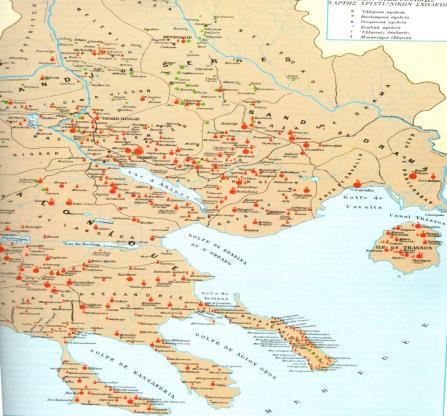 Διδακτικό σενάριο Στ' τάξης - Σ. Παπαδόπουλος εκπονητής Ι.Ε.Π.
15
ΕΚΠΑΙΔΕΥΣΗ
Το 1900 στην περιοχή της Μακεδονίας υπήρχαν περισσότερα από 1000 ελληνικά σχολεία με 70.000 μαθητές  και 590 βουλγαρικά σχολεία  με 30.000 μαθητές. Στη φωτογραφία μαθητές του Παπάφειου Ορφανοτροφείου.
Διδακτικό σενάριο Στ' τάξης - Σ. Παπαδόπουλος εκπονητής Ι.Ε.Π.
16
ΕΚΠΑΙΔΕΥΣΗ
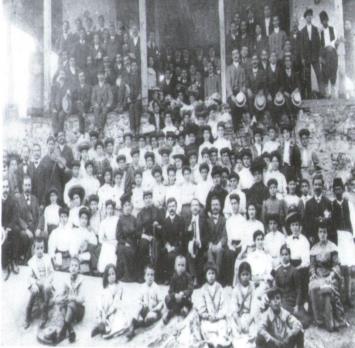 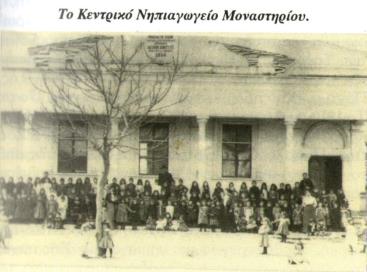 Διδακτικό σενάριο Στ' τάξης - Σ. Παπαδόπουλος εκπονητής Ι.Ε.Π.
17
ΕΚΠΑΙΔΕΥΣΗ
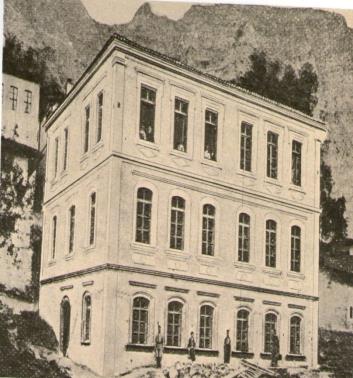 Διδακτικό σενάριο Στ' τάξης - Σ. Παπαδόπουλος εκπονητής Ι.Ε.Π.
18
Η ΕΛΛΗΝΙΚΗ ΑΝΤΙΔΡΑΣΗ
Το ελληνικό κράτος διόρισε Γενικό Πρόξενο στη Θεσσαλονίκη, τον Λάμπρο Κορομηλά και  υποπρόξενο στο Μοναστήρι τον Ίωνα Δραγούμη, οι οποίοι οργάνωσαν και  συντόνισαν την αντίδραση των Ελλήνων προσφέροντας πολύ σημαντικό έργο.
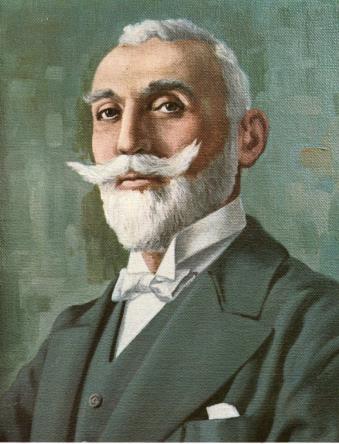 Διδακτικό σενάριο Στ' τάξης - Σ. Παπαδόπουλος εκπονητής Ι.Ε.Π.
19
Η ΕΛΛΗΝΙΚΗ ΑΝΤΙΔΡΑΣΗ
Σημαντικό έργο πρόσφερε η εκκλησία με πρωταγωνιστή τον μητροπολίτη Καστοριάς Γερμανό Καραβαγγέλη. Ο μητροπολίτης εμψύχωσε τους Έλληνες, οργάνωσε  ομάδες ανταρτών και συνεργάστηκε ενισχύοντας τον καπετάν Κώττα στον ένοπλο αγώνα στην Καστοριά και στη Φλώρινα.
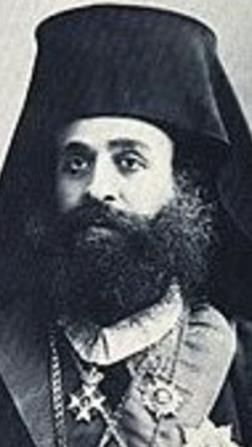 Διδακτικό σενάριο Στ' τάξης - Σ. Παπαδόπουλος εκπονητής Ι.Ε.Π.
20
Η ΕΛΛΗΝΙΚΗ ΑΝΤΙΔΡΑΣΗ
Νεαροί Έλληνες αξιωματικοί όπως ο Παύλος Μελάς, (φωτογραφία) ο Τέλλος Αγαπηνός, ο Κωνσταντίνος Μαζαράκης, πήγαν εθελοντικά στη Μακεδονία, οργάνωσαν αντάρτικες ένοπλες ομάδες και συγκρούστηκαν με τους κομιτατζήδες προστατεύοντας τους Έλληνες κατοίκους. Στις αντάρτικες ομάδες πολεμούσαν ντόπιοι και εθελοντές από πολλές περιοχές της Ελλάδας.
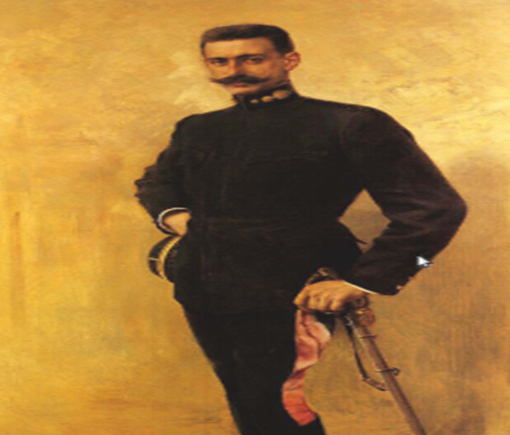 Διδακτικό σενάριο Στ' τάξης - Σ. Παπαδόπουλος εκπονητής Ι.Ε.Π.
21
Η ΛΙΜΝΗ ΤΩΝ ΓΙΑΝΝΙΤΣΩΝ
Σημαντικές μάχες έγιναν στη Λίμνη των Γιαννιτσών. (λεγόταν και Βάλτος). Έλληνες και Βούλγαροι κρύβονταν σε καλύβες σε ρηχά νερά και κινούνταν με ξύλινες βάρκες που λέγονταν «πλάβες».
Στη φωτογραφία ο καπετάν Άγρας με τον καπετάν Νικηφόρο σε μια καλύβα στη λίμνη των Γιαννιτσών.
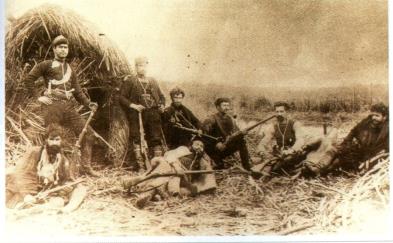 Διδακτικό σενάριο Στ' τάξης - Σ. Παπαδόπουλος εκπονητής Ι.Ε.Π.
22
Η ΛΙΜΝΗ ΤΩΝ ΓΙΑΝΝΙΤΣΩΝ
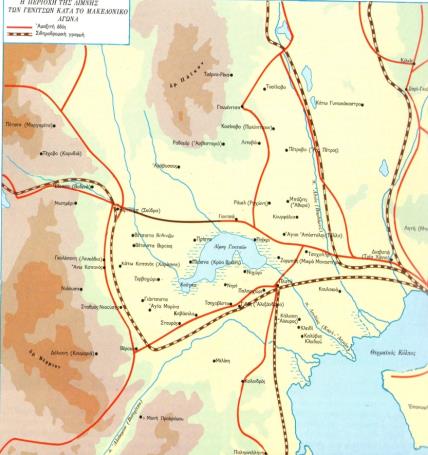 Διδακτικό σενάριο Στ' τάξης - Σ. Παπαδόπουλος εκπονητής Ι.Ε.Π.
23
Η ΛΙΜΝΗ ΤΩΝ ΓΙΑΝΝΙΤΣΩΝ
Εκεί έδρασε ένα πολύ σημαντικός Μακεδονομάχος, ο Τέλλος Αγαπηνός  (Καπετάν Άγρας)  με την ομάδα του και με άλλους καπετάνιους αντιμετώπισαν με επιτυχία του κομιτατζήδες και ακύρωσαν τα βουλγαρικά σχέδια.
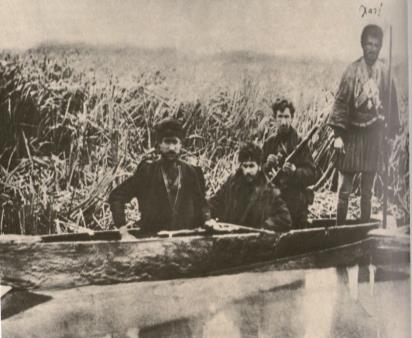 Διδακτικό σενάριο Στ' τάξης - Σ. Παπαδόπουλος εκπονητής Ι.Ε.Π.
24
ΚΙΝΗΜΑ ΝΕΟΤΟΥΡΚΩΝ
Το 1908 φιλελεύθεροι Τούρκοι που ονομάστηκαν Νεότουρκοι επαναστάτησαν στον τρόπο διοίκησης του σουλτάνου και στην ανάμειξη των Μεγάλων δυνάμεων σε θέματα της Οθωμανικής  Αυτοκρατορίας Οι Νεότουρκοι ήθελαν ένα σύγχρονο κράτος  με   οργάνωση και  δομή όπως τα  ευρωπαϊκά κράτη. Κέρδισαν τις εκλογές και υποσχέθηκαν ισονομία και περισσότερα δικαιώματα. Έδωσαν αμνηστία στους  ένοπλους Έλληνες και τους Βούλγαρους και  κατέθεσαν τα όπλα σταματώντας τον αγώνα.
Διδακτικό σενάριο Στ' τάξης - Σ. Παπαδόπουλος εκπονητής Ι.Ε.Π.
25